BÀI TẬP TRẮC NGHIỆM
ĐẠI SỐ LỚP 10
Chương I:  MỆNH ĐỀ – TẬP HỢP
BÀI 3. CÁC PHÉP TOÁN TRÊN TẬP HỢP
GIAO CỦA HAI TẬP HỢP
I
HỢP CỦA HAI TẬP HỢP
II
III
HIỆU VÀ PHẦN BÙ CỦA HAI TẬP HỢP
[Speaker Notes: Hiệu ứng chưa đồng nhất và hợp lí. Nên để khung xuất hiện trước.]
B
A
A
B
VÍ DỤ 1.
1
5
1
3
7
7
4
4
6
8
2
=> Tập hợp C được gọi là giao của hai tập hợp A và B.
Bài giải
=> Tập hợp D được gọi là hợp của hai tập hợp A và B.
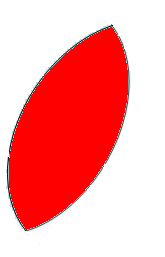 5
3
1
7
C
4
6
8
2
1. ĐỊNH NGHĨA
 Biểu đồ Ven:
GIAO CỦA HAI TẬP HỢP
I
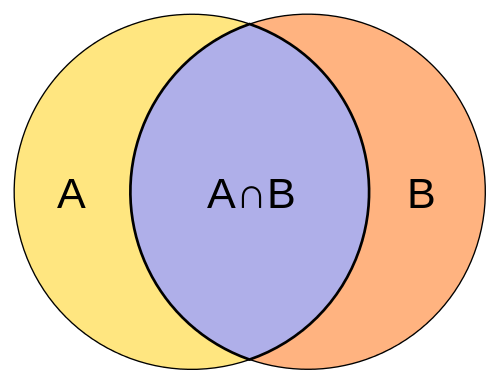 2. VÍ DỤ
VÍ DỤ 2.
VÍ DỤ 3.
Bài giải
Bài giải
GIAO CỦA HAI TẬP HỢP
I
1. ĐỊNH NGHĨA
 Biểu đồ Ven:
HỢP CỦA HAI TẬP HỢP
II
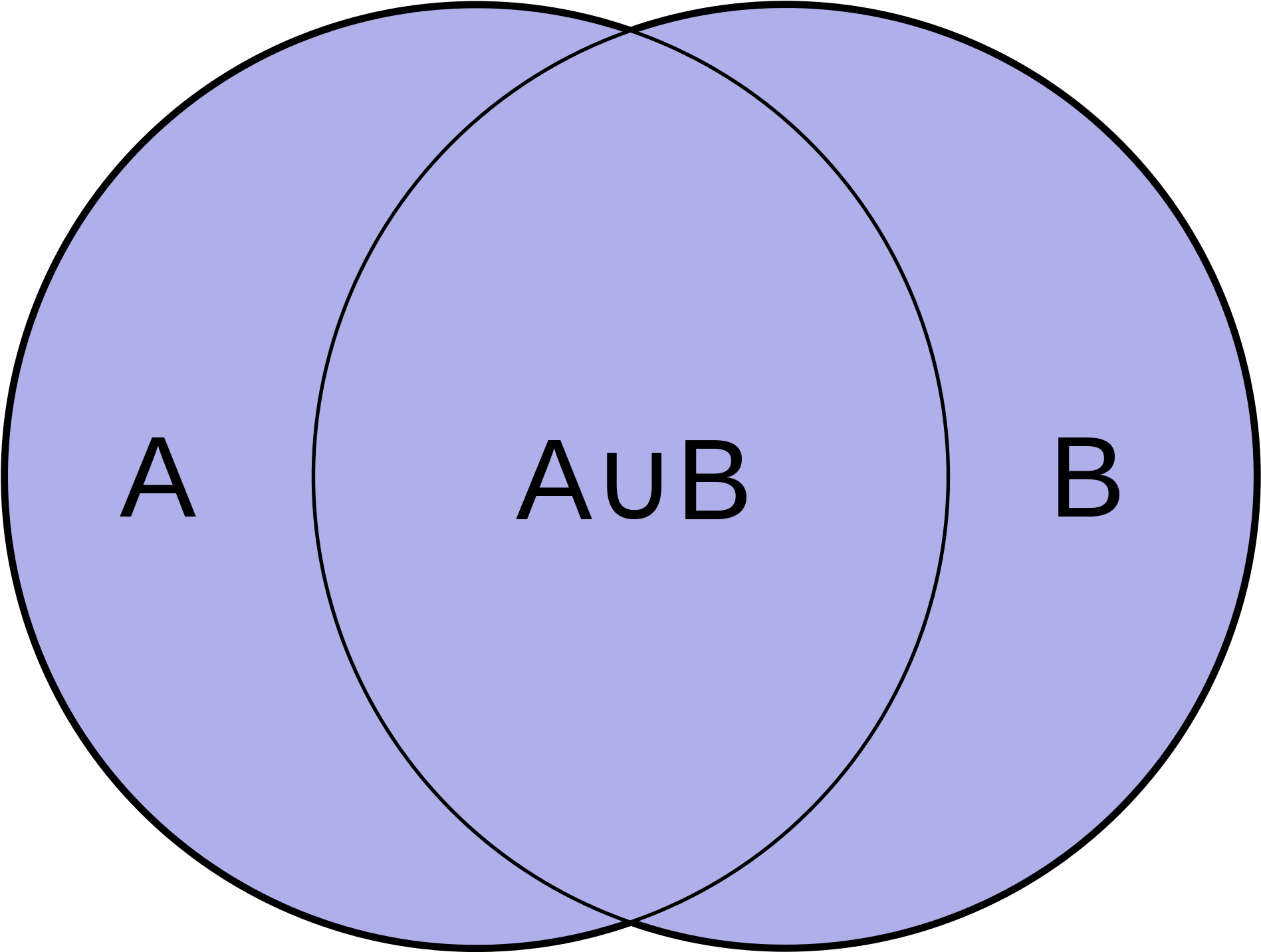 2. VÍ DỤ
VÍ DỤ 4.
VÍ DỤ 5.
Bài giải
Bài giải
HỢP CỦA HAI TẬP HỢP
II
1. ĐỊNH NGHĨA
 Biểu đồ Ven:
HIỆU VÀ PHẦN BÙ CỦA HAI TẬP HỢP
III
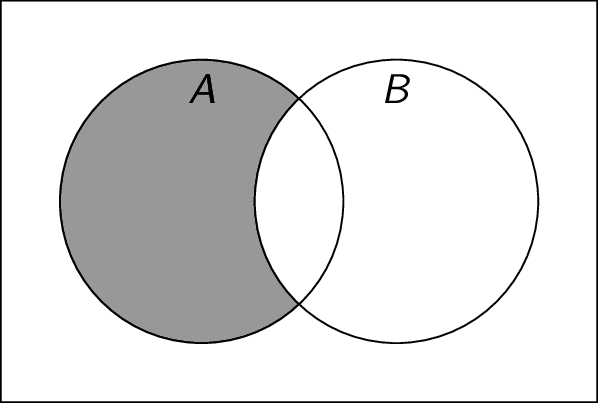 2. CHÚ Ý
 Biểu đồ Ven:
HIỆU VÀ PHẦN BÙ CỦA HAI TẬP HỢP
III
VÍ DỤ 6.
3. VÍ DỤ
Bài giải
HIỆU VÀ PHẦN BÙ CỦA HAI TẬP HỢP
III
BÀI TẬP TRẮC NGHIỆM
Câu 1.
D
Bài giải
BÀI TẬP TRẮC NGHIỆM
Câu 2.
C
Bài giải
BÀI TẬP TRẮC NGHIỆM
Câu 3.
B
Bài giải
BÀI TẬP TRẮC NGHIỆM
Câu 4.
C
Bài giải
BÀI TẬP TRẮC NGHIỆM
Câu 5.
A
Bài giải